ИНСТРУКЦИЯ 
ПО ОПЛАТЕ УСЛУГ С ИСПОЛЬЗОВАНИЕМ ПЛАТЕЖНЫХ СЕРВИСОВ ПАО СБЕРБАНК
ИНСТРУКЦИЯ 
ПО ОПЛАТЕ УСЛУГ С ИСПОЛЬЗОВАНИЕМ ПЛАТЕЖНЫХ СЕРВИСОВ ПАО СБЕРБАНК
ИНСТРУКЦИЯ 
ПО ОПЛАТЕ УСЛУГ С ИСПОЛЬЗОВАНИЕМ ПЛАТЕЖНЫХ СЕРВИСОВ ПАО СБЕРБАНК
Оплата с помощью системы 
«Сбербанк Онлайн»*
(Мобильное приложение и Интернет-банк «Сбербанк Онлайн»)
Оплата с помощью системы 
«Сбербанк Онлайн»*
(Мобильное приложение и Интернет-банк «Сбербанк Онлайн»)
Оплата с помощью системы 
«Сбербанк Онлайн»*
(Мобильное приложение и Интернет-банк «Сбербанк Онлайн»)
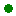 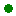 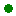 В ЛИЧНОМ КАБИНЕТЕ  СБЕРБАНК ОНЛАЙН НАЖМИТЕПЕРЕВОДЫ И ПЛАТЕЖИ ВВЕДИТЕ В ПОИСКЕИНН ПОЛУЧАТЕЛЯ ПЛАТЕЖАВЫБЕРИТЕУСЛУГУ ДЛЯ ОПЛАТЫВЫБЕРИТЕ (КАРТУ СПИСАНИЯ)ОПЛАТА С…ВВЕДИТЕЗАПРАШИВАЕМЫЕ ДАННЫЕВНИМАТЕЛЬНО ПРОВЕРЬТЕ РЕКВИЗИТЫПЕРЕВОДАПОСЛЕ ЭТОГО ПОДТВЕРДИТЕ ОПЕРАЦИЮ СМС-ПАРОЛЕМДАЛЕЕ ВЫ МОЖЕТЕ ПОСМОТРЕТЬ СТАТУСИСПОЛНЕНИЯ ОПЕРАЦИИ, В СЛУЧАЕ НЕОБХОДИМОСТИРАСПЕЧАТАТЬ ЧЕК ИЛИ ВО ВКЛАДКЕИСТОРИЯ ОПЕРАЦИЙ
В ЛИЧНОМ КАБИНЕТЕ  СБЕРБАНК ОНЛАЙН НАЖМИТЕПЕРЕВОДЫ И ПЛАТЕЖИ ВВЕДИТЕ В ПОИСКЕИНН ПОЛУЧАТЕЛЯ ПЛАТЕЖАВЫБЕРИТЕУСЛУГУ ДЛЯ ОПЛАТЫВЫБЕРИТЕ (КАРТУ СПИСАНИЯ)ОПЛАТА С…ВВЕДИТЕЗАПРАШИВАЕМЫЕ ДАННЫЕВНИМАТЕЛЬНО ПРОВЕРЬТЕ РЕКВИЗИТЫПЕРЕВОДАПОСЛЕ ЭТОГО ПОДТВЕРДИТЕ ОПЕРАЦИЮ СМС-ПАРОЛЕМДАЛЕЕ ВЫ МОЖЕТЕ ПОСМОТРЕТЬ СТАТУСИСПОЛНЕНИЯ ОПЕРАЦИИ, В СЛУЧАЕ НЕОБХОДИМОСТИРАСПЕЧАТАТЬ ЧЕК ИЛИ ВО ВКЛАДКЕИСТОРИЯ ОПЕРАЦИЙ
В ЛИЧНОМ КАБИНЕТЕ  СБЕРБАНК ОНЛАЙН НАЖМИТЕПЕРЕВОДЫ И ПЛАТЕЖИ ВВЕДИТЕ В ПОИСКЕИНН ПОЛУЧАТЕЛЯ ПЛАТЕЖАВЫБЕРИТЕУСЛУГУ ДЛЯ ОПЛАТЫВЫБЕРИТЕ (КАРТУ СПИСАНИЯ)ОПЛАТА С…ВВЕДИТЕЗАПРАШИВАЕМЫЕ ДАННЫЕВНИМАТЕЛЬНО ПРОВЕРЬТЕ РЕКВИЗИТЫПЕРЕВОДАПОСЛЕ ЭТОГО ПОДТВЕРДИТЕ ОПЕРАЦИЮ СМС-ПАРОЛЕМДАЛЕЕ ВЫ МОЖЕТЕ ПОСМОТРЕТЬ СТАТУСИСПОЛНЕНИЯ ОПЕРАЦИИ, В СЛУЧАЕ НЕОБХОДИМОСТИРАСПЕЧАТАТЬ ЧЕК ИЛИ ВО ВКЛАДКЕИСТОРИЯ ОПЕРАЦИЙ
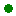 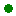 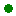 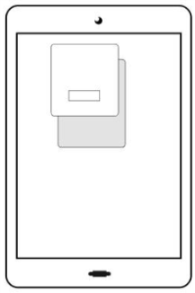 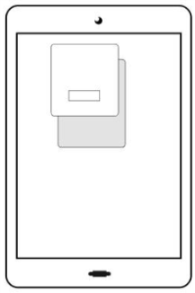 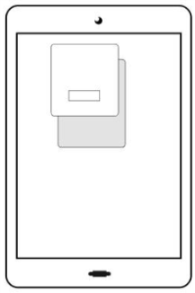 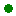 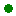 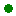 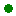 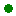 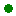 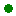 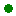 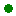 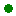 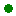 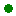 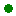 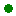 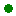 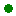 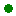 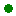 *     Доступ к интернет-банку и мобильному приложению «Сбербанк Онлайн» предоставляется всем клиентам - держателям международных банковских карт Сбербанка (за исключением корпоративных карт), подключенных к услуге «Мобильный банк». Воспользоваться интернет-банком и мобильным приложением «Сбербанк Онлайн» возможно при наличии доступа в Интернет. В отношении информационной продукции без ограничений по возрасту. Подробную информацию  об услуге возможно получить на сайте www.sberbank.ru, по телефону справочной службы 8 800 555 55 50 или в отделениях Сбербанка.
*     Доступ к интернет-банку и мобильному приложению «Сбербанк Онлайн» предоставляется всем клиентам - держателям международных банковских карт Сбербанка (за исключением корпоративных карт), подключенных к услуге «Мобильный банк». Воспользоваться интернет-банком и мобильным приложением «Сбербанк Онлайн» возможно при наличии доступа в Интернет. В отношении информационной продукции без ограничений по возрасту. Подробную информацию  об услуге возможно получить на сайте www.sberbank.ru, по телефону справочной службы 8 800 555 55 50 или в отделениях Сбербанка.
*     Доступ к интернет-банку и мобильному приложению «Сбербанк Онлайн» предоставляется всем клиентам - держателям международных банковских карт Сбербанка (за исключением корпоративных карт), подключенных к услуге «Мобильный банк». Воспользоваться интернет-банком и мобильным приложением «Сбербанк Онлайн» возможно при наличии доступа в Интернет. В отношении информационной продукции без ограничений по возрасту. Подробную информацию  об услуге возможно получить на сайте www.sberbank.ru, по телефону справочной службы 8 800 555 55 50 или в отделениях Сбербанка.
ПАО Сбербанк. Генеральная лицензия Банка России на осуществление банковских операций № 1481 от 11.08.2015 г.
ПАО Сбербанк. Генеральная лицензия Банка России на осуществление банковских операций № 1481 от 11.08.2015 г.
ПАО Сбербанк. Генеральная лицензия Банка России на осуществление банковских операций № 1481 от 11.08.2015 г.
ИНСТРУКЦИЯ 
ПО ОПЛАТЕ С ИСПОЛЬЗОВАНИЕМ ПЛАТЕЖНЫХ СЕРВИСОВ ПАО СБЕРБАНК
ИНСТРУКЦИЯ 
ПО ОПЛАТЕ С ИСПОЛЬЗОВАНИЕМ ПЛАТЕЖНЫХ СЕРВИСОВ ПАО СБЕРБАНК
ИНСТРУКЦИЯ 
ПО ОПЛАТЕ С ИСПОЛЬЗОВАНИЕМ ПЛАТЕЖНЫХ СЕРВИСОВ ПАО СБЕРБАНК
Оплата через устройство самообслуживания Сбербанка.
Оплата через устройство самообслуживания Сбербанка.
Оплата через устройство самообслуживания Сбербанка.
Оплата с карты
Оплата с карты
Оплата с карты
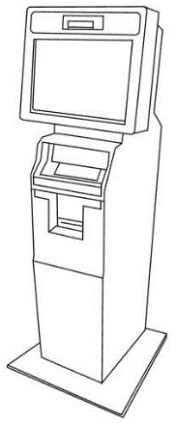 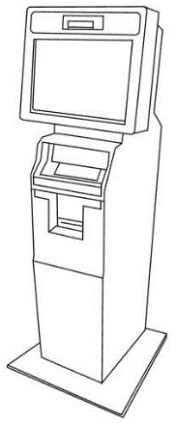 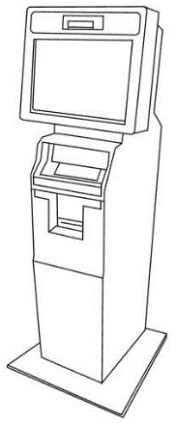 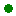 ВСТАВЬТЕ КАРТУ 
ВВЕДИТЕ ПИН-КОД

ВЫБЕРИТЕ
ПЕРЕВОДЫ И ПЛАТЕЖИ
В СТРОКЕ ПОИСКА ВВЕДИТЕ ИНН ПОЛУЧАТЕЛЯ ПЛАТЕЖА

СЛЕДУЙТЕ УКАЗАНИЯМ СИСТЕМЫ


ПРОВЕРЬТЕ РЕКВИЗИТЫ  ПЛАТЕЖА 
И НАЖМИТЕ ОПЛАТИТЬ

ВОЗЬМИТЕ ЧЕКИ ПОДТВЕРЖДАЮЩИЕ ДАННУЮ ОПЕРАЦИЮ





ВЫБЕРИТЕ
ПЛАТЕЖИ
ВЫБЕРИТЕ
ОПЛАТА ПО ШТРИХ-КОДУ, ПОИСК УСЛУГ
ВЫБЕРИТЕ
ПОИСК ПО ИНН
ВВЕДИТЕИНН ПОЛУЧАТЕЛЯ ПЛАТЕЖА


СЛЕДУЙТЕ УКАЗАНИЯМ СИСТЕМЫ


ПРОВЕРЬТЕ РЕКВИЗИТЫ  ПЛАТЕЖА 
И НАЖМИТЕ ОПЛАТИТЬ

ВОЗЬМИТЕ ЧЕКИ ПОДТВЕРЖДАЮЩИЕ ДАННУЮ ОПЕРАЦИЮ
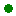 ВСТАВЬТЕ КАРТУ 
ВВЕДИТЕ ПИН-КОД

ВЫБЕРИТЕ
ПЕРЕВОДЫ И ПЛАТЕЖИ
В СТРОКЕ ПОИСКА ВВЕДИТЕ ИНН ПОЛУЧАТЕЛЯ ПЛАТЕЖА

СЛЕДУЙТЕ УКАЗАНИЯМ СИСТЕМЫ


ПРОВЕРЬТЕ РЕКВИЗИТЫ  ПЛАТЕЖА 
И НАЖМИТЕ ОПЛАТИТЬ

ВОЗЬМИТЕ ЧЕКИ ПОДТВЕРЖДАЮЩИЕ ДАННУЮ ОПЕРАЦИЮ





ВЫБЕРИТЕ
ПЛАТЕЖИ
ВЫБЕРИТЕ
ОПЛАТА ПО ШТРИХ-КОДУ, ПОИСК УСЛУГ
ВЫБЕРИТЕ
ПОИСК ПО ИНН
ВВЕДИТЕИНН ПОЛУЧАТЕЛЯ ПЛАТЕЖА


СЛЕДУЙТЕ УКАЗАНИЯМ СИСТЕМЫ


ПРОВЕРЬТЕ РЕКВИЗИТЫ  ПЛАТЕЖА 
И НАЖМИТЕ ОПЛАТИТЬ

ВОЗЬМИТЕ ЧЕКИ ПОДТВЕРЖДАЮЩИЕ ДАННУЮ ОПЕРАЦИЮ
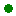 ВСТАВЬТЕ КАРТУ 
ВВЕДИТЕ ПИН-КОД

ВЫБЕРИТЕ
ПЕРЕВОДЫ И ПЛАТЕЖИ
В СТРОКЕ ПОИСКА ВВЕДИТЕ ИНН ПОЛУЧАТЕЛЯ ПЛАТЕЖА

СЛЕДУЙТЕ УКАЗАНИЯМ СИСТЕМЫ


ПРОВЕРЬТЕ РЕКВИЗИТЫ  ПЛАТЕЖА 
И НАЖМИТЕ ОПЛАТИТЬ

ВОЗЬМИТЕ ЧЕКИ ПОДТВЕРЖДАЮЩИЕ ДАННУЮ ОПЕРАЦИЮ





ВЫБЕРИТЕ
ПЛАТЕЖИ
ВЫБЕРИТЕ
ОПЛАТА ПО ШТРИХ-КОДУ, ПОИСК УСЛУГ
ВЫБЕРИТЕ
ПОИСК ПО ИНН
ВВЕДИТЕИНН ПОЛУЧАТЕЛЯ ПЛАТЕЖА


СЛЕДУЙТЕ УКАЗАНИЯМ СИСТЕМЫ


ПРОВЕРЬТЕ РЕКВИЗИТЫ  ПЛАТЕЖА 
И НАЖМИТЕ ОПЛАТИТЬ

ВОЗЬМИТЕ ЧЕКИ ПОДТВЕРЖДАЮЩИЕ ДАННУЮ ОПЕРАЦИЮ
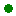 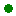 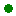 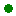 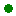 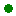 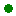 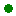 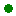 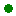 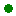 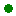 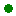 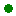 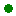 Оплата наличными
Оплата наличными
Оплата наличными
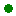 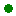 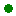 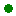 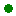 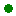 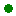 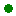 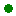 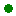 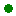 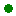 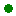 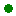 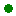 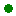 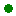 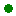 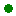 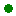 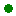